Local anaesthesia Surgeons can do it !
Mr HS Khaira
Varicose veins – VNUS Closure™
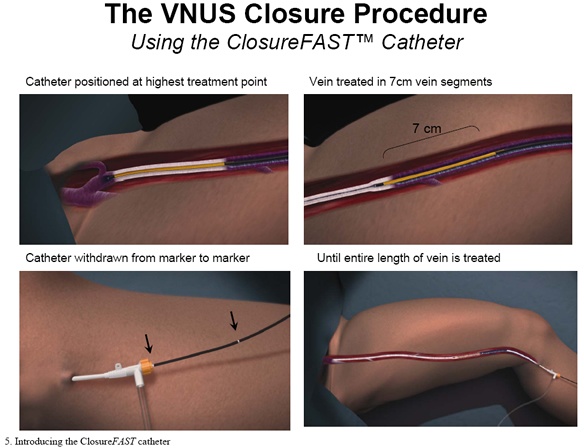 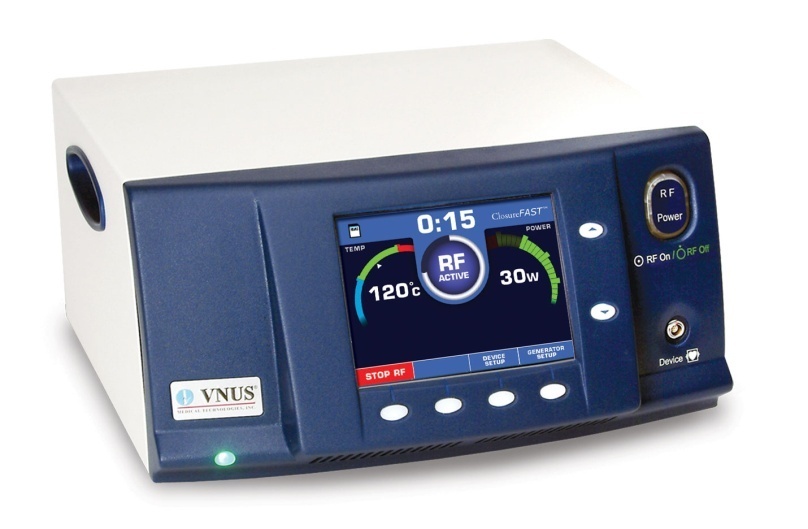 Varicose veins – VNUS Closure™
Tumescent anaesthetic (dilute and below toxic levels)
Ultrasound guided
Avulsions as well
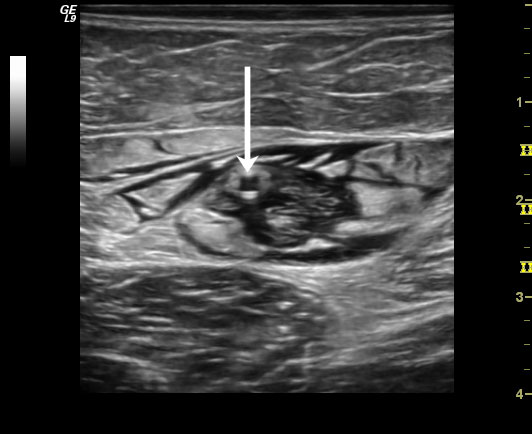 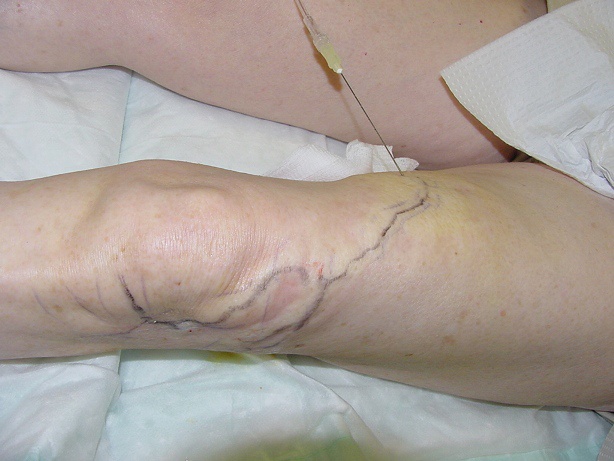 Diabetic foot
Toe amputation
Debridement

Digital block
Metatarsal block
Ankle block
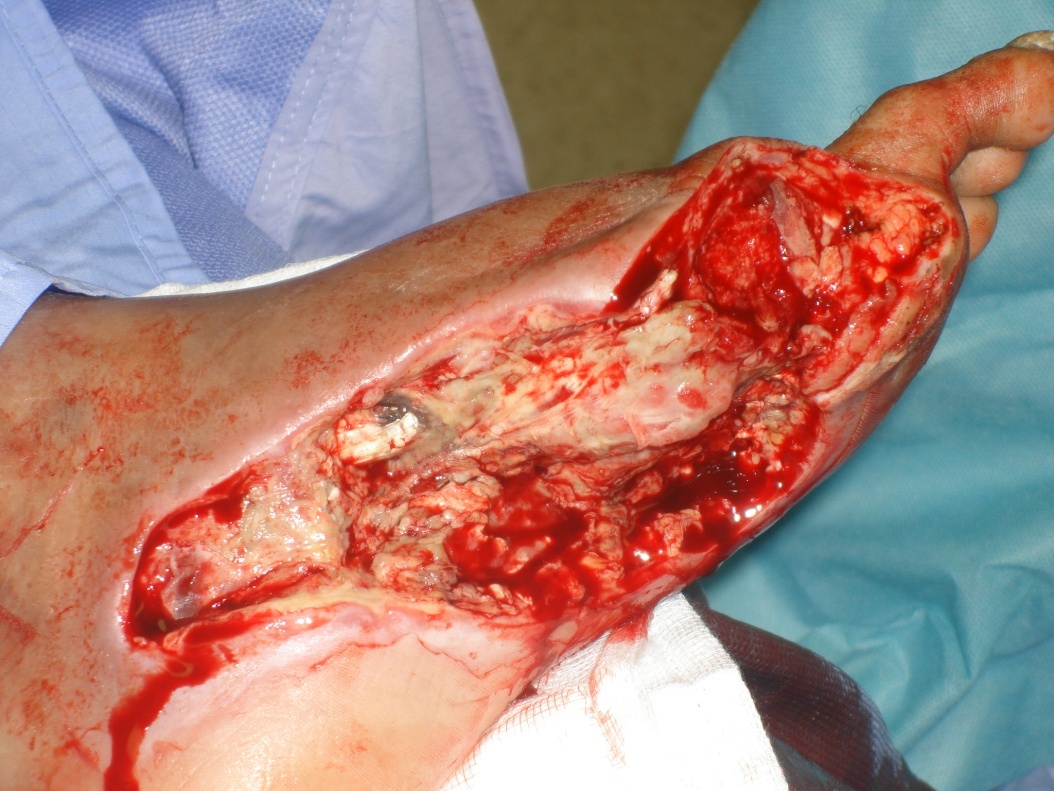 Hernia repair
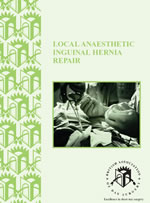 Nothing new
Try it and see the difference
Courses – speak to Ethicon 

Consider using USS for ilio-inguinal and ilio-hypogastric nerve block
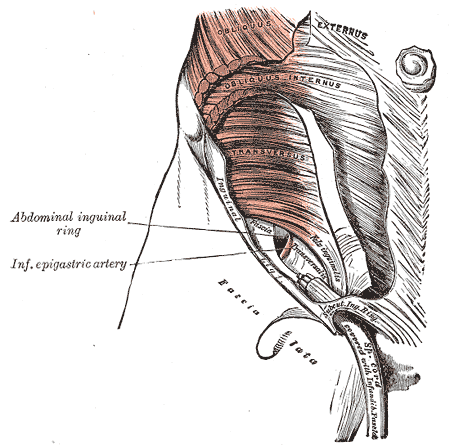 TAP Block
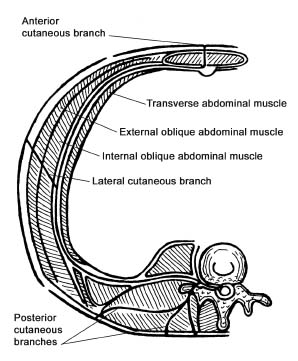 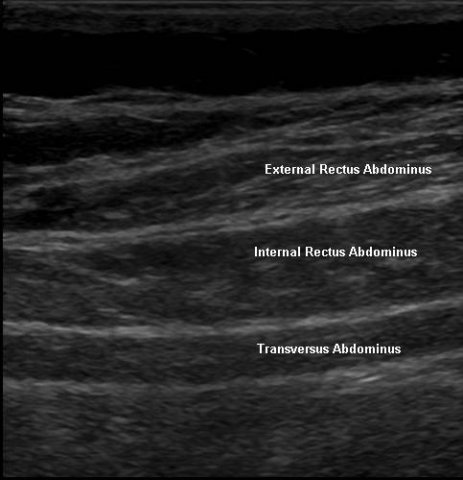 TAP Block
Lap inguinal hernia
Lower abdominal lap incisional hernia
Open surgery
Ultrasound guided